Breaking the Law
Group Thinking
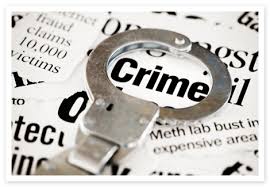 Think of as many crimes as you can in the next 5 minutes.  

Crime = anything that you would consider breaking the law.
Description
Make a description of a person and the crime that they have committed.
Lee Jihoon

24 years old
Works at GS 25
Did not graduate high-school
Lives with his mother and father
His mother and father have been very sick for many years

He was caught stealing medicine for his sick parents from a pharmacy.
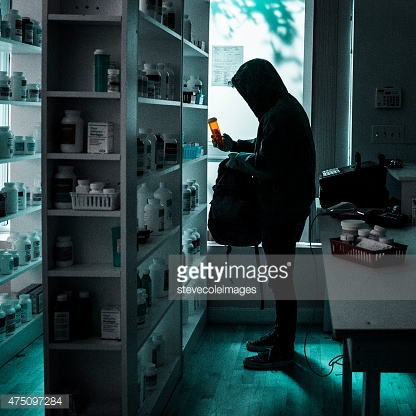 Punishment
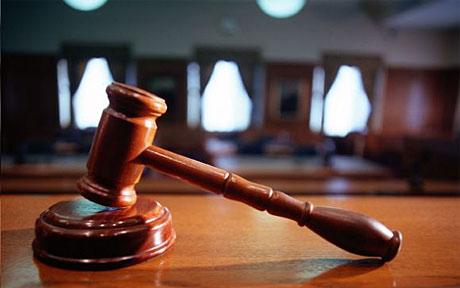 What punishment would you give them?